Submit!
Ready!
Set!
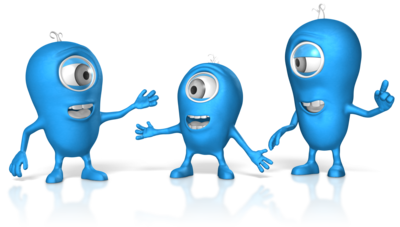 Application Preparation & Submission
Sheri Cummins & Laurie Roman
May 2017
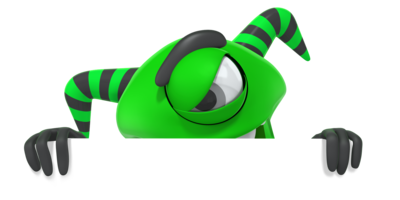 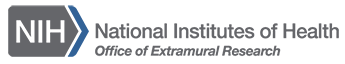 New Orleans
Today’s Topics
2
How to Apply – Application Guide
Prepare to Apply and Register
Format and Write
Submission Process
Finding Help
ASSIST Demo
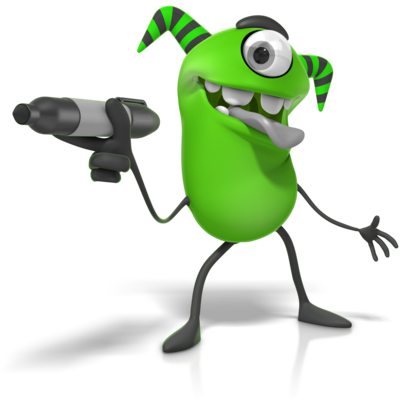 NIH Grants & Funding
3
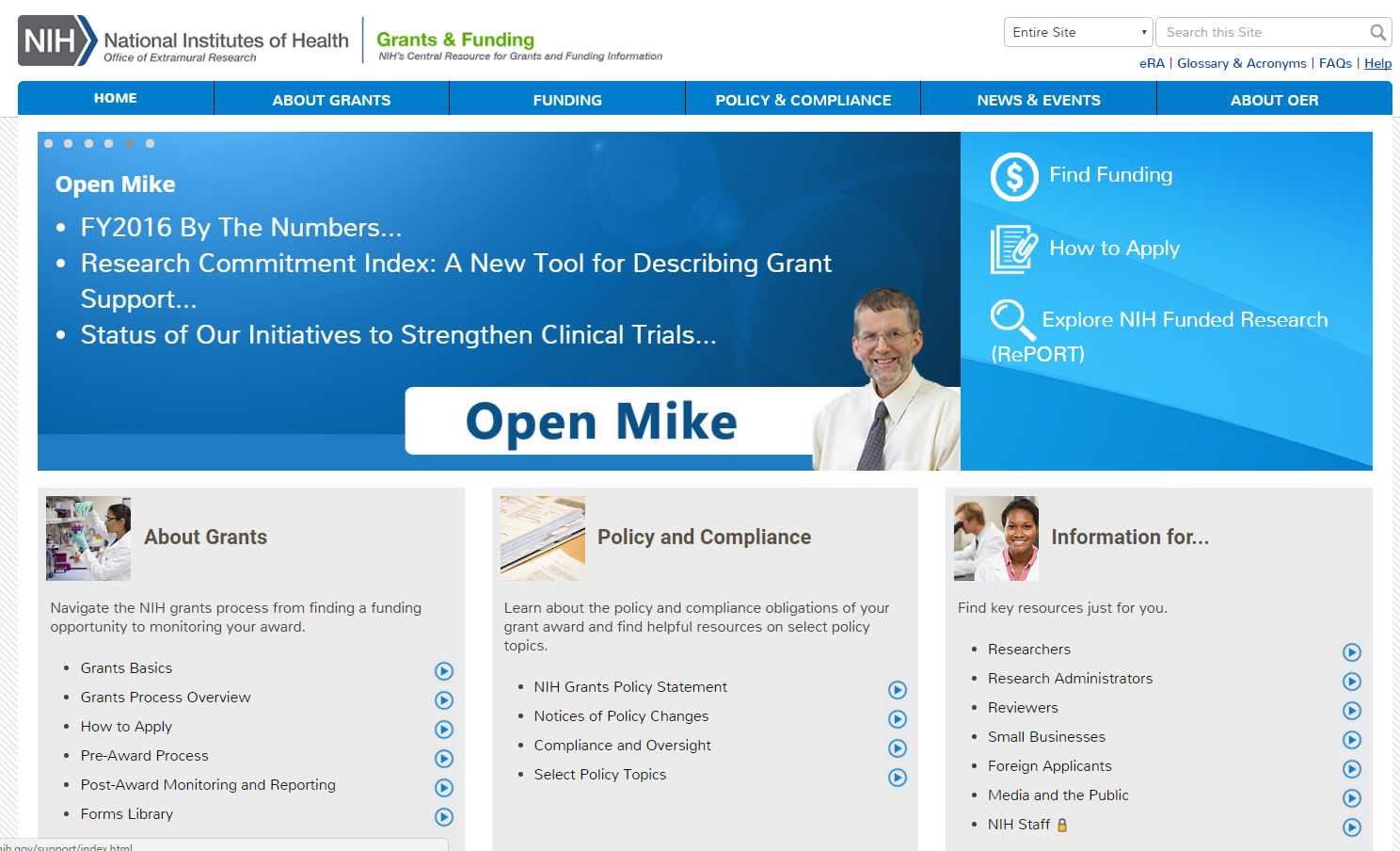 How to Apply- Application Guide
Good general information about NIH grant process
http://grants.nih.gov
How to Apply – Application Guide
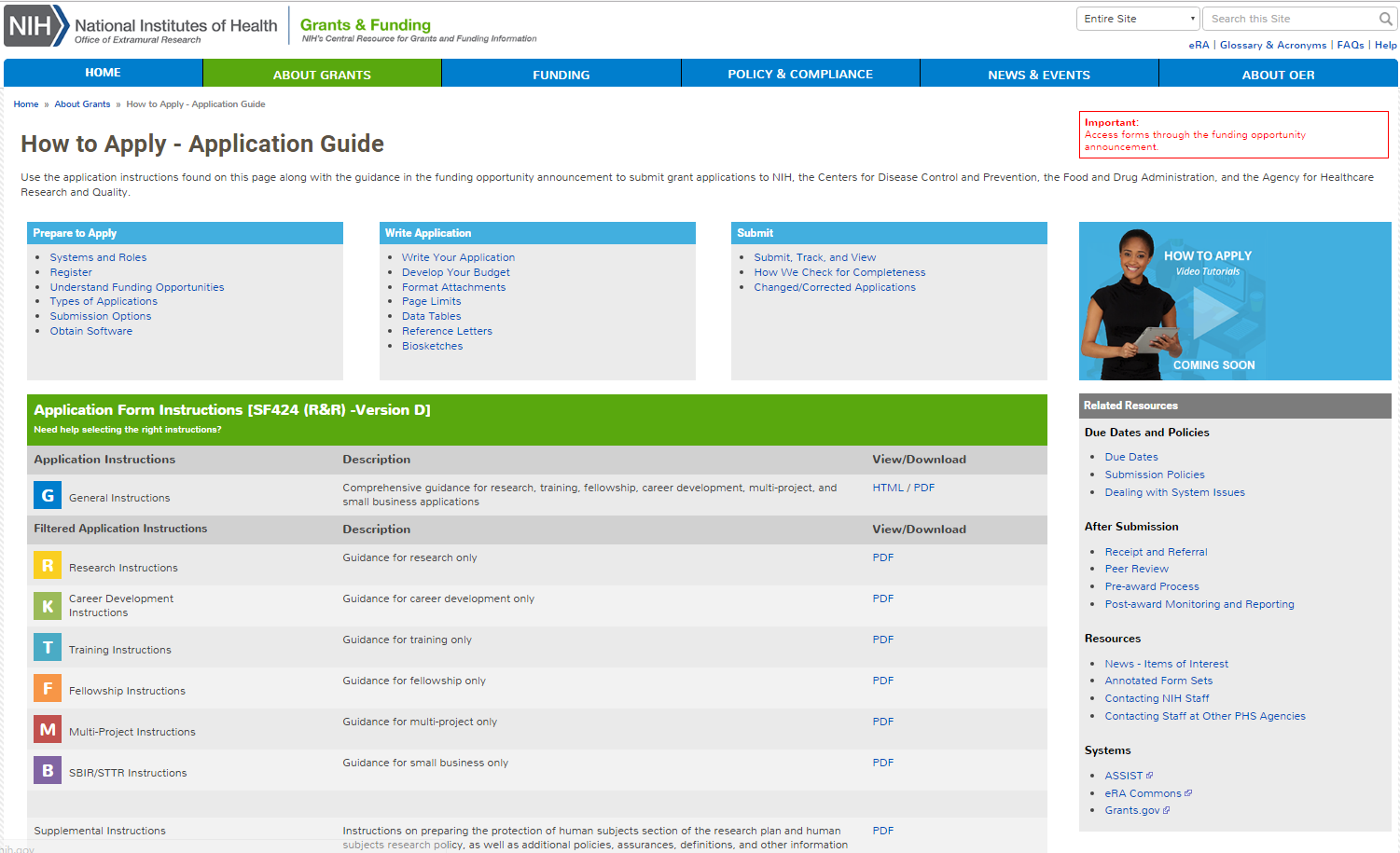 4
General Application Process Information
Form Instructions
Resources
http://grants.nih.gov/grants/how-to-apply-application-guide.htm
Prepare to Apply and Register
5
Get Ready!
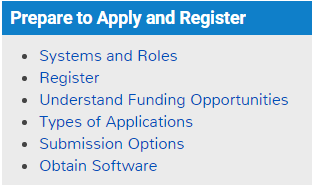 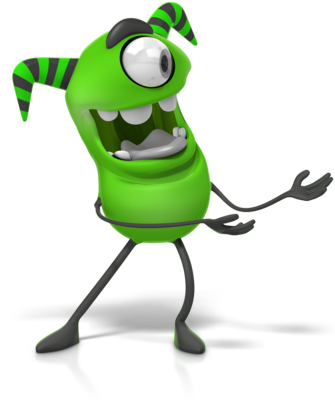 Make a Submission Plan
6
Gather team
Verify registrations are in place and active
Determine application preparation responsibilities
Make sure everyone is aware of process
Sharing applications in progress 
Internal review & approval process
Internal deadlines
Post-submission responsibilities
How to deal with errors/warnings
Who will verify application in eRA Commons?
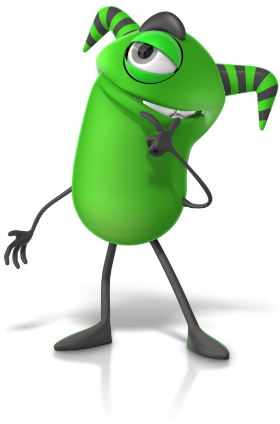 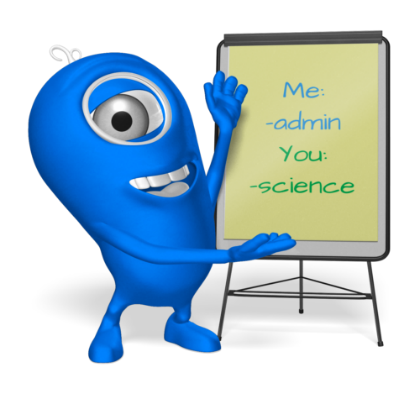 Make a plan before you need one!
Understand Key Systems & Roles
7
Grants.gov
eRA Commons
E-Business Point of Contact (EBiz POC)
Authorized Organization Representative (AOR)
Signing Official (SO)
Principal Investigator (PI)
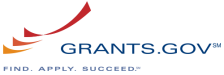 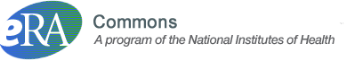 http://grants.nih.gov/grants/how-to-apply-application-guide/prepare-to-apply-and-register/key-systems-and-roles.htm
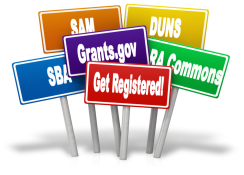 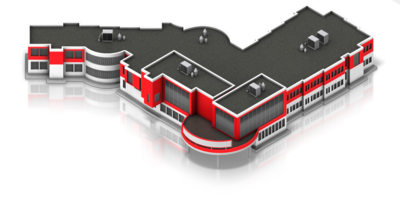 Organization Registration
8
Your organization must be registered in multiple systems to submit. Start early – can take 6 weeks!
DUNS – provides unique organization identifier
SAM (System for Award Management) – needed to do business with government
Requires annual renewal
Grants.gov – required to submit grants
eRA Commons – required to do business with NIH
SBA (Small Business Administration) – requiredfor SBIR/STTR applications
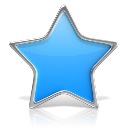 http://grants.nih.gov/grants/how-to-apply-application-guide/prepare-to-apply-and-register/registration/org-representative-registration.htm
Visibility of SAM Registration Status in ASSIST
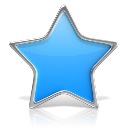 9
Initiate Screen
Application Information Screen
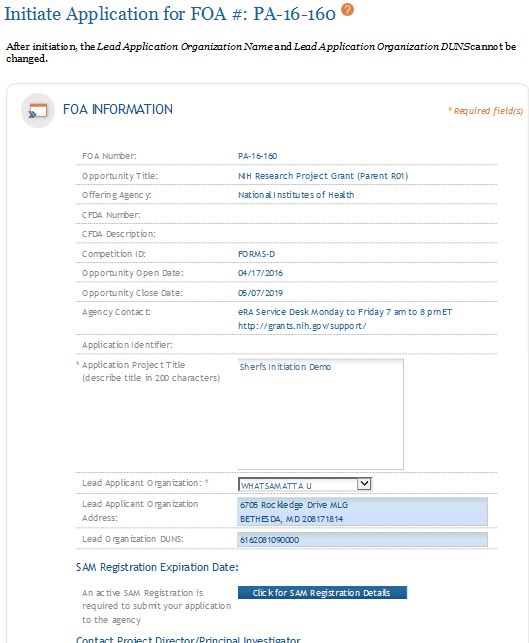 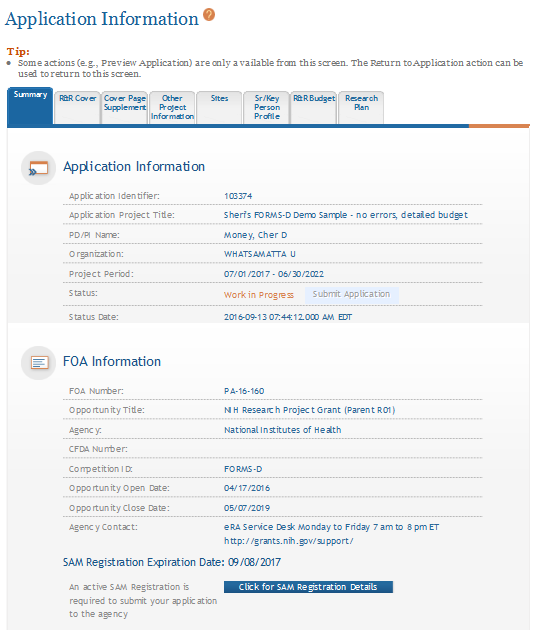 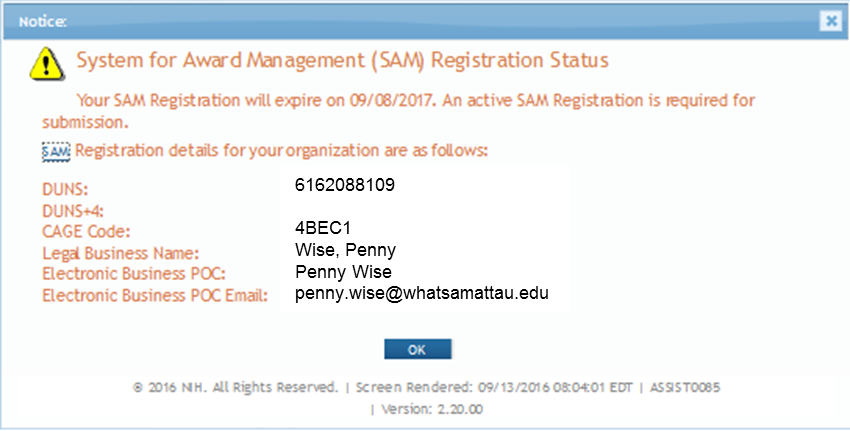 Visibility of SAM Registration Status in eRA Commons
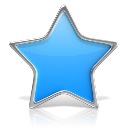 10
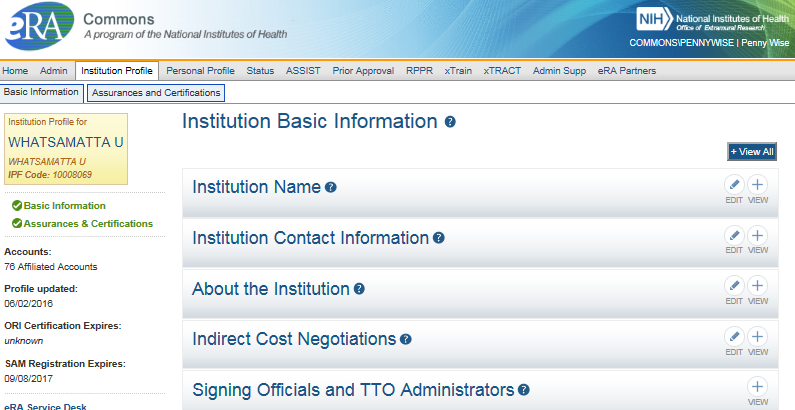 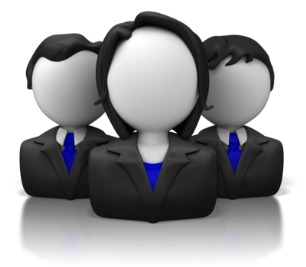 Individual Registrations
11
Grants.gov
At least one Authorized Organization Representative (AOR)
eRA Commons
At least one Signing Official (SO)
Project Director/Principal Investigator (PD/PI) and any multiple-PD/PIs 
Component leads on a multi-project application 
Sponsor on a fellowship application (NOT-OD-14-129 – Aug. 2014)
Candidates for diversity and re-entry supplements
Primary mentor identified on individual mentored career development applications (NOT-OD-16-082 – March 2016)
Anyone doing data entry in ASSIST
http://grants.nih.gov/grants/how-to-apply-application-guide/prepare-to-apply-and-register/registration/investigators-and-other-users/era-commons-user-registration.htm
Find & Understand FOAs
12
NIH posts all funding opportunity announcements (FOAs) in:
Grants.gov
NIH Guide for Grants and Contracts
Take a tour of an annotated FOA for tips and key information
http://grants.nih.gov/grants/Annotated_FOA.pdf
Section IV. Application and Submission Informationincludes announcement-specific instructions thatmay differ from the application guide instructions
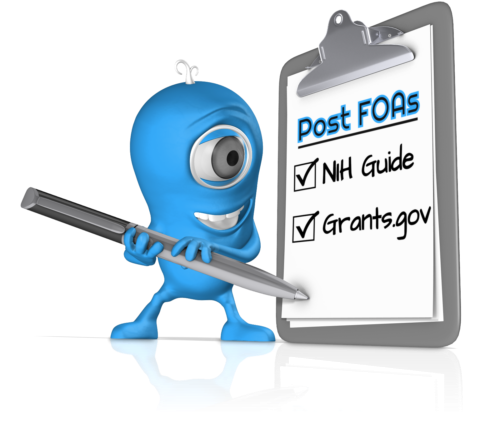 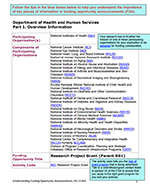 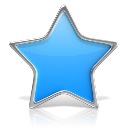 http://grants.nih.gov/grants/how-to-apply-application-guide/prepare-to-apply-and-register/find-and-understand-foas.htm
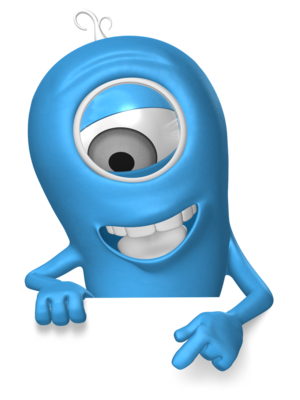 Follow All Guidance
13
Notices in the NIH Guide for Grants and contracts
Funding Opportunity Announcement
Section IV. Application and Submission Information
Application Guide
Including Supplemental Instructions
Precedence / Importance
14
Parent FOAs
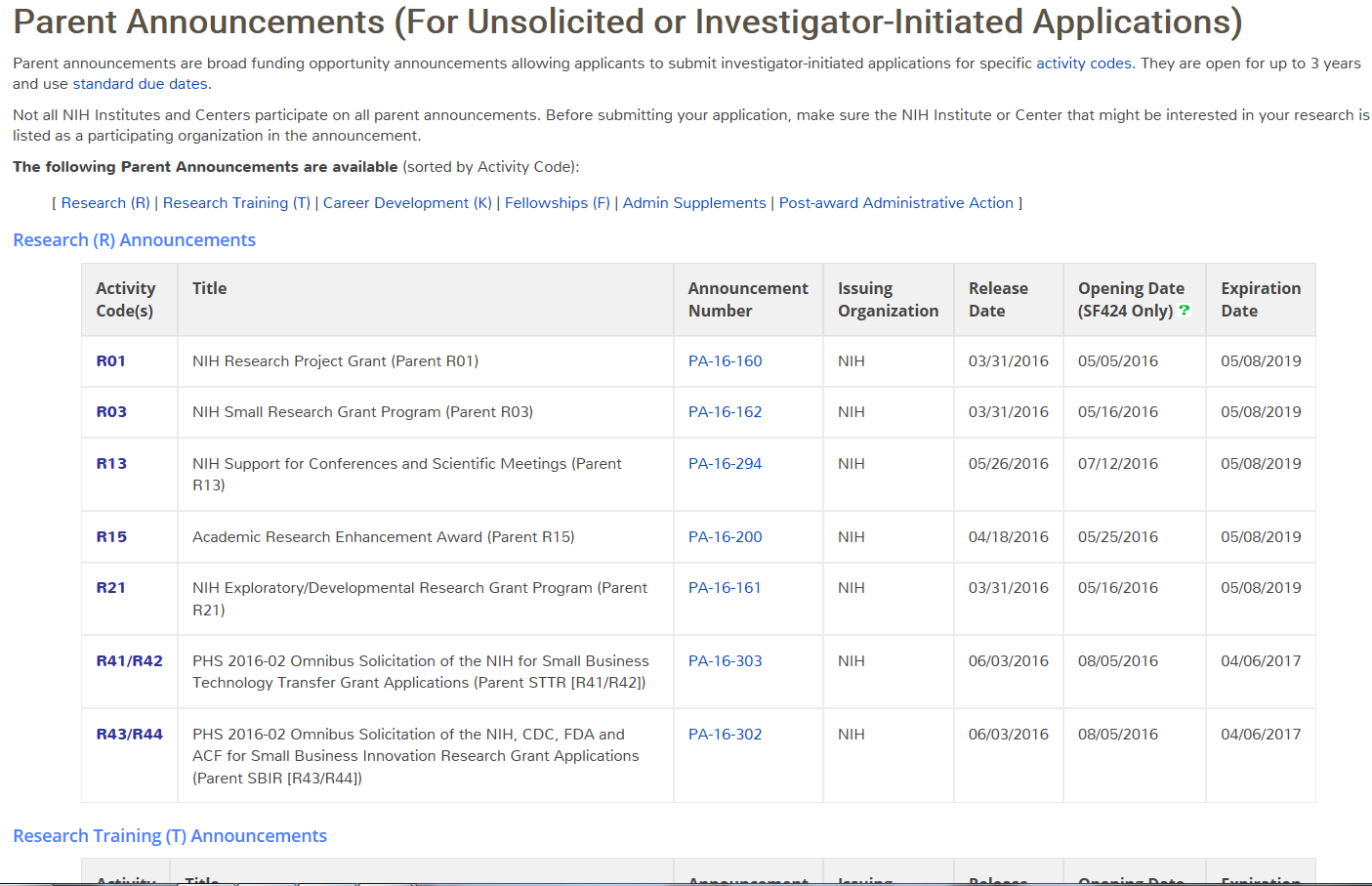 Broad announcements allowing applicants to propose research on unsolicited topics.
Select Parent FOA for your chosen grant program (i.e. R01, R03, R21, etc.).
Parent R01
Not all institutes participate on all parents.
 
Check for fit, before you submit!
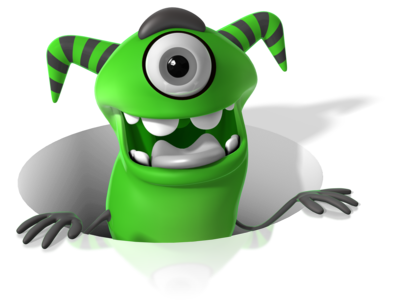 http://grants.nih.gov/grants/guide/parent_announcements.htm
Identify Type of Application Submission
15
* Resubmission - An unfunded application that has been modified following initial review and resubmitted for new consideration.
http://grants.nih.gov/grants/how-to-apply-application-guide/prepare-to-apply-and-register/type-of-application-submission.htm
Why is knowing the type of application important?
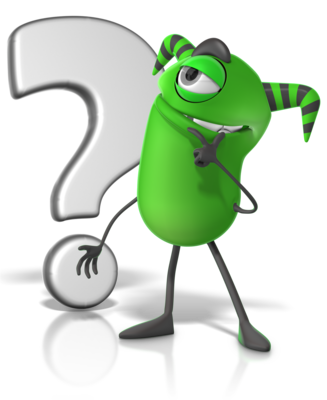 16
Potential impact on…
Due dates
E.g., If submitting to an R01 opportunity with standard due dates, “New” applications have a different due date than “Resubmission”, “Renewal” or “Revision” applications.
Ability to submit to a specific announcement


Application validations
We enforce different rules based your selection in the “Type of Application” field (#8) of the SF424 (R&R) form.
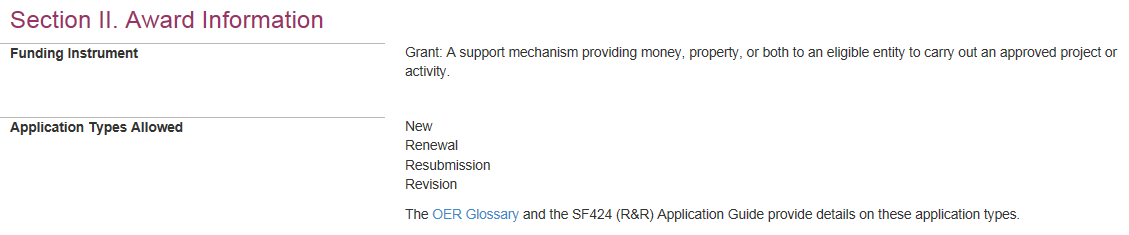 Application Submission Options
17
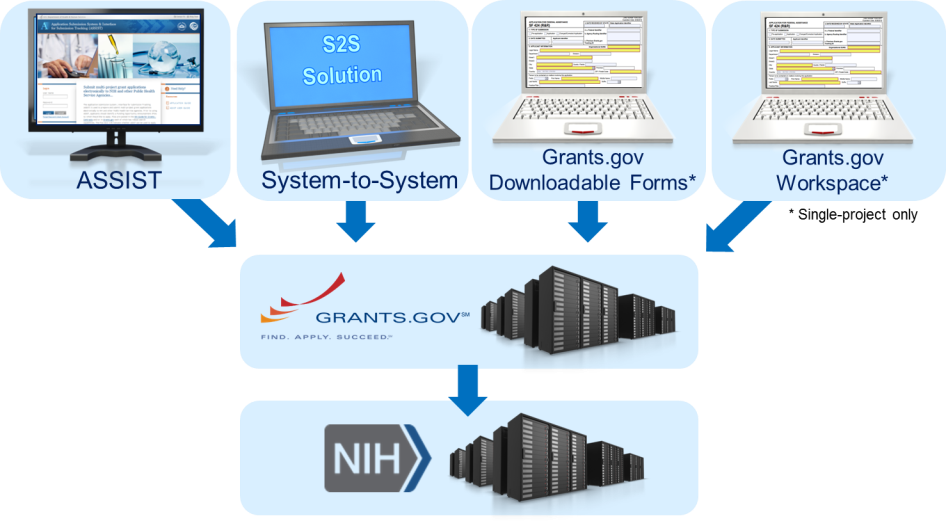 http://grants.nih.gov/grants/how-to-apply-application-guide/prepare-to-apply-and-register/choose-a-submission-option.htm
ASSIST
18
Managed by NIH
Features
Multi-user access
Leverages eRA Commons accounts
Pre-population from eRA Commons profile information
Pre-submission validations
Pre-submission preview in agency format
Tracking application status in a single system
Ability to copy application data to another opportunity or to a different application package for the same opportunity
Super handy feature during form updates!
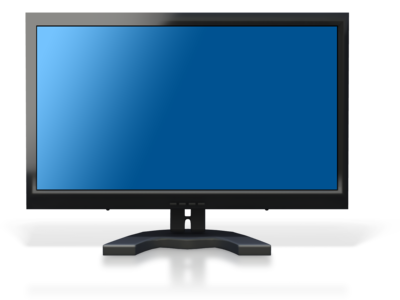 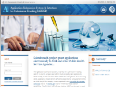 ASSIST Screen – Single-project
19
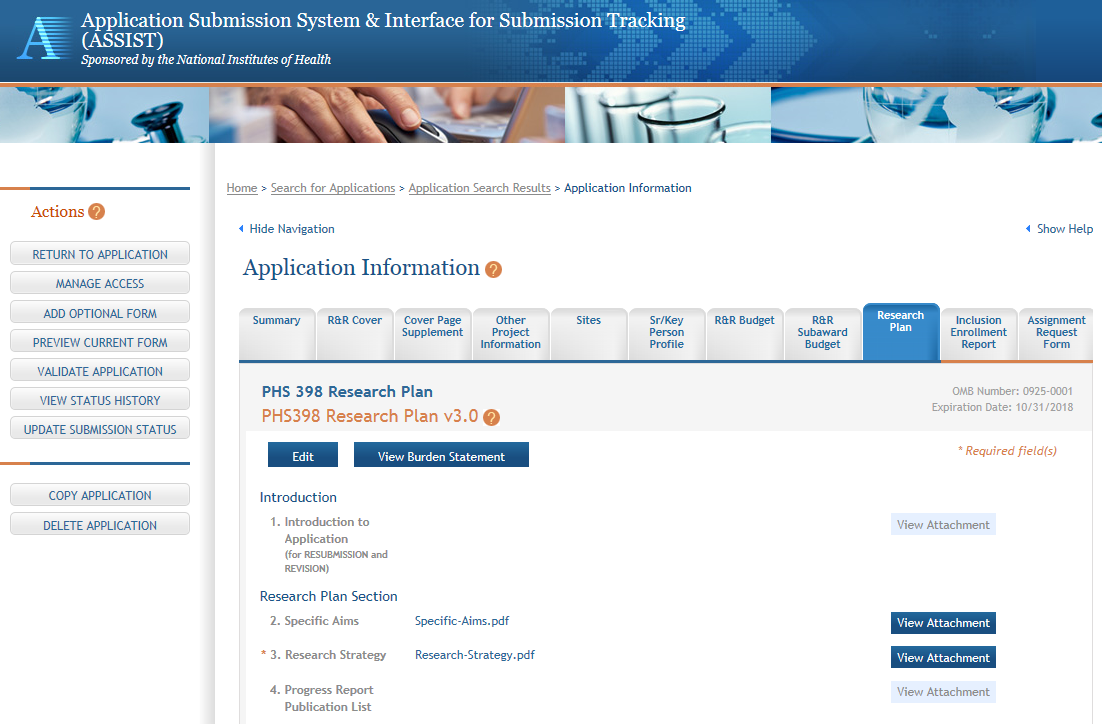 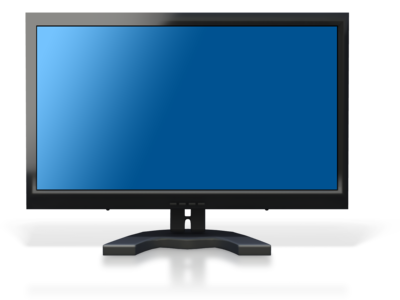 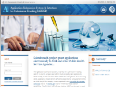 ASSIST Screen – Multi-project
20
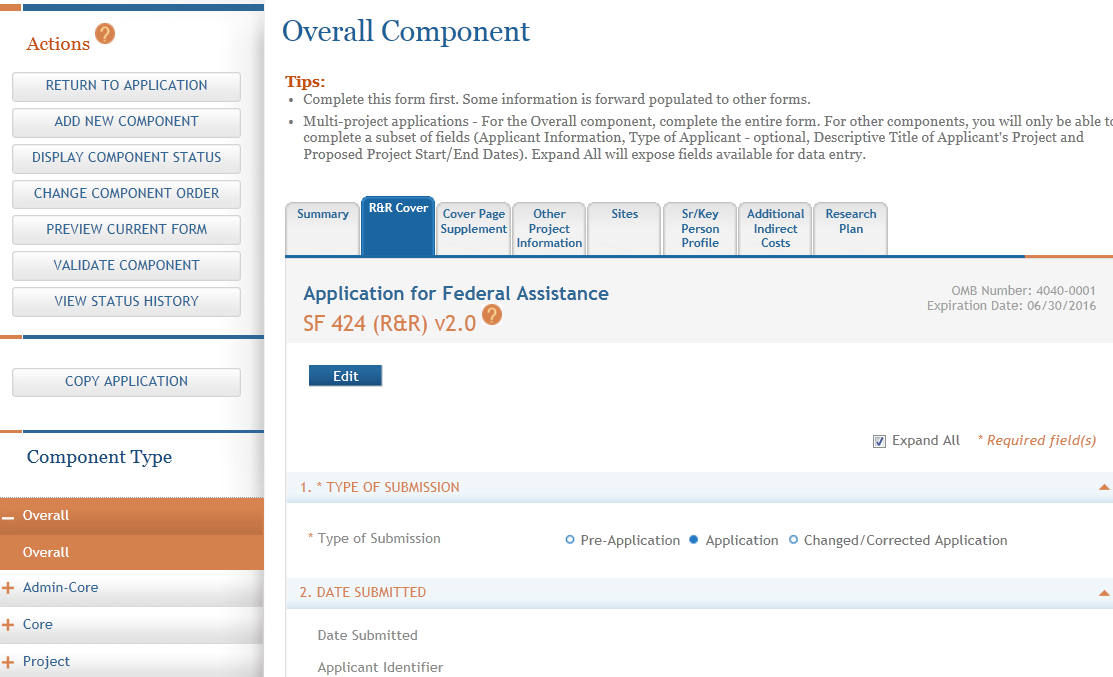 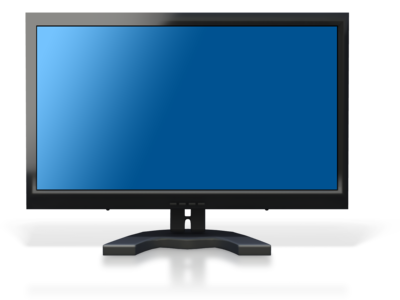 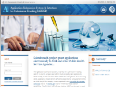 System-to-system (S2S) Solution
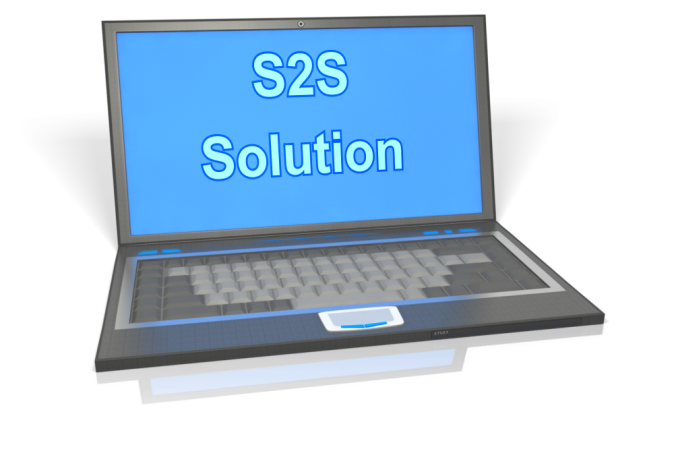 21
Managed by institution or service provider
Typically integrate with other internal systems and databases to reduce data entry
Features vary by solution
Examples of potential features
Secure, on-line data entry
Concurrent user support
Pre-submission verification of some NIH business rules
Pre-submission preview of assembled application image in generic or agency format
eRA Commons application status information
Grants.gov downloadable forms
22
Managed by Grants.gov 
No registration required until submission
Offline data entry
Good when internet connectivity is unavailable or unreliable
No visibility to agency errors/warnings or application image prior to submission
Must track in multiple systems
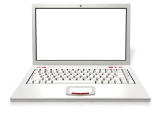 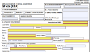 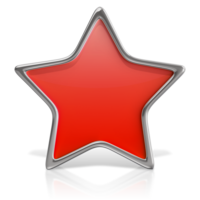 “Stitched together” single, downloadable forms   package solution will be retired at end of 2017
Sample Downloadable Forms
23
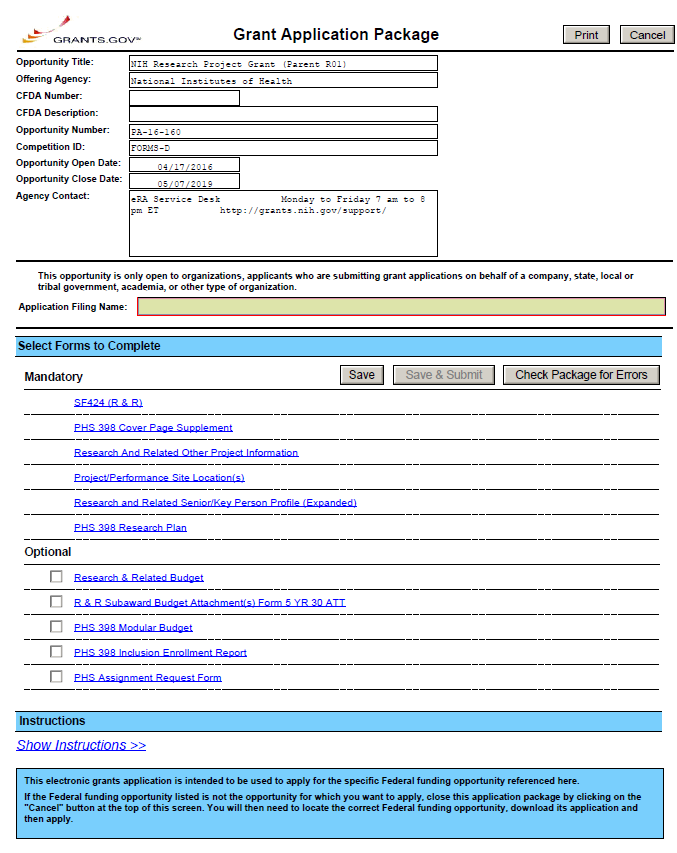 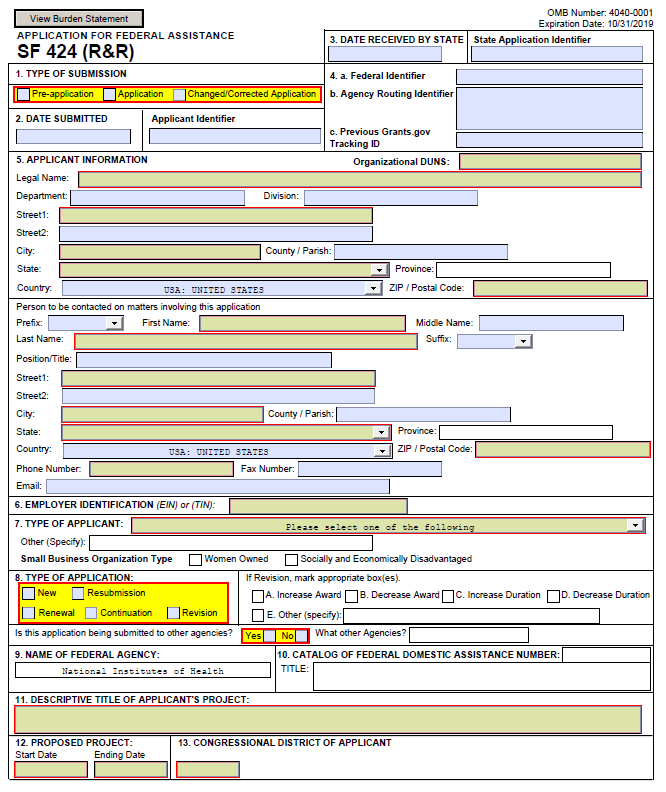 Grants.gov workspace
24
Managed by Grants.gov
Hybrid of online application management and downloadable forms
Online forms - 2017
Forms can be completed individually by different users
Forms (same version) can be shared between applications
Option to check NIH errors/warnings and application image prior to submission
Must track in eRA Commons
Does NOT support multi-project applications
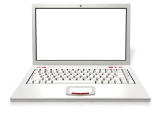 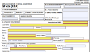 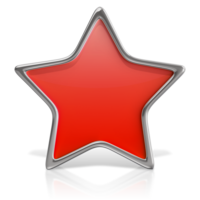 Replaces Grants.gov’s single, “stitched together”
  downloadable forms model
Sample Workspace Screen
25
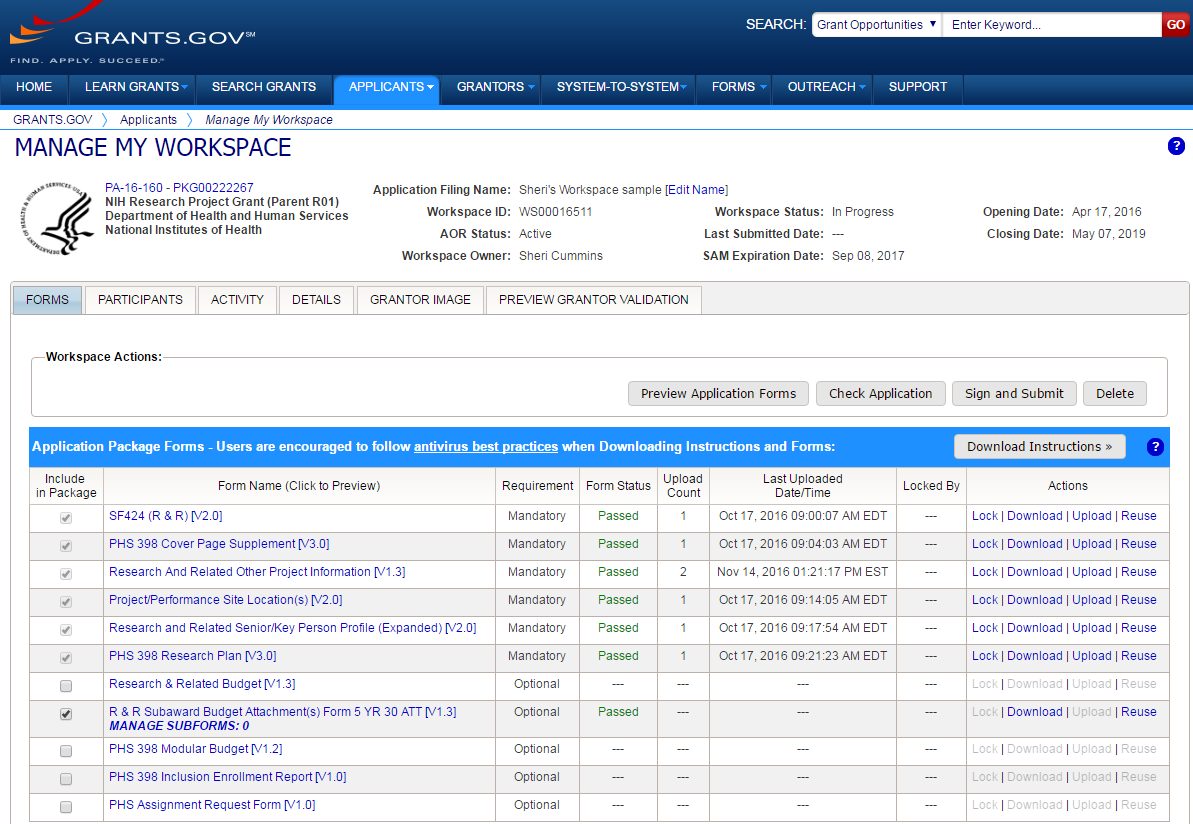 Available Options for Application Types
26
1Availability varies by applicant organization and S2S solution
Your Application will be…
27
Subject to the same registration requirements
Completed with the same data items
Routed through Grants.gov
Validated against the same NIH business rules
Assembled in a consistent format for review consideration
Tracked in eRA Commons
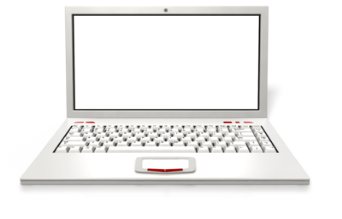 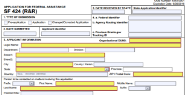 …regardless of submission option used.
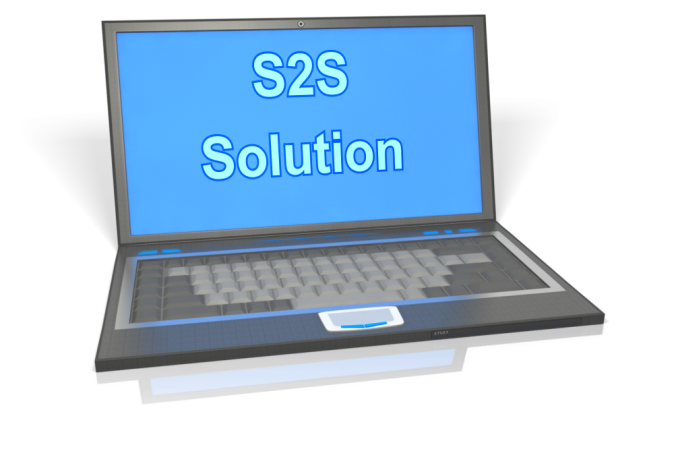 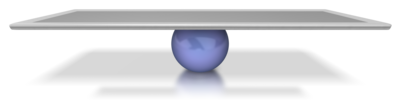 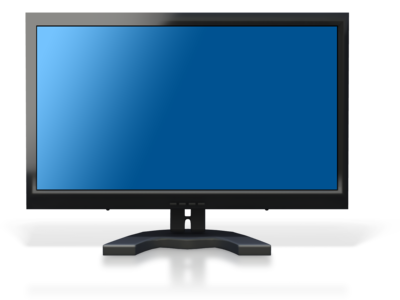 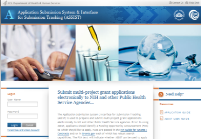 What Submission Option Are Applicants Using?
28
Accessing Application Forms
29
Excerpt from single-project FOA in NIH Guide…
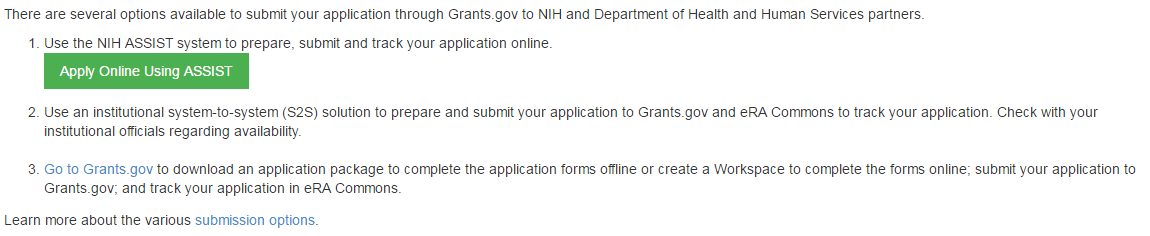 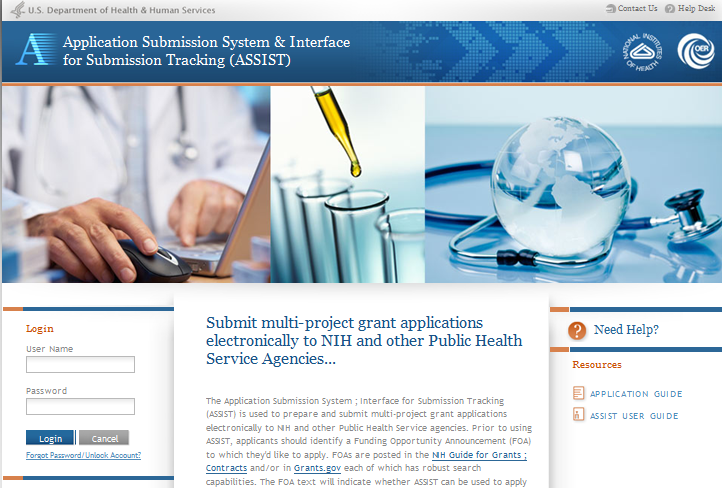 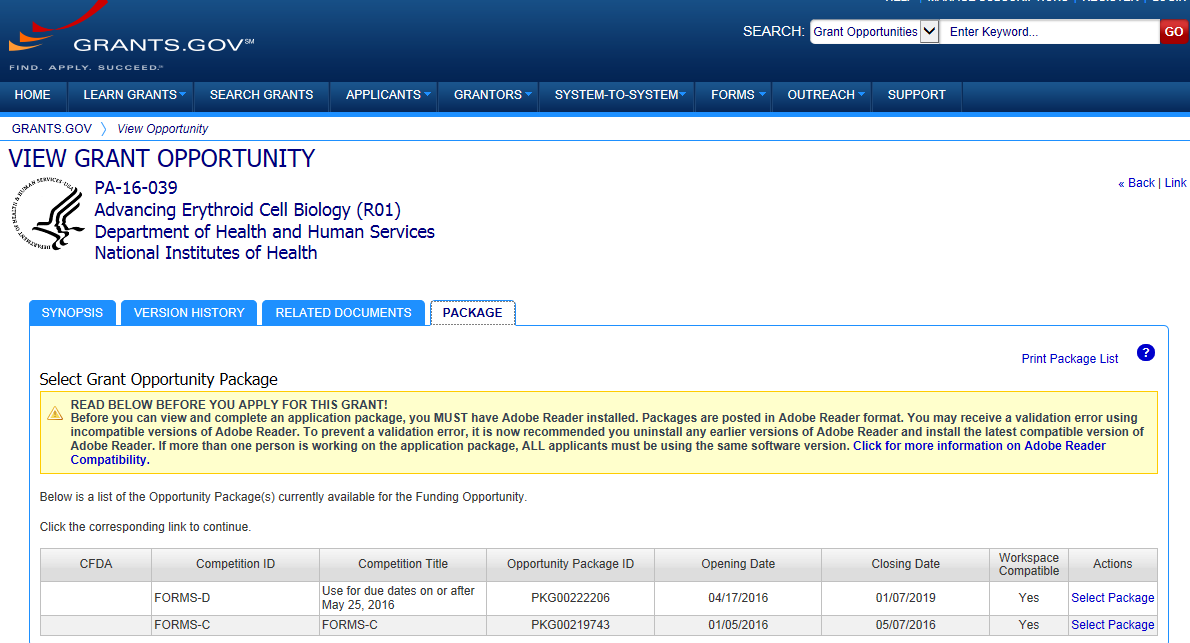 Obtain Software
30
Browser
Latest versions of Internet Explorer, Mozilla Firefox and Google Chrome – fully supported & tested
Many others work fine
Adobe Reader
Versions compatible with Grants.gov downloadable forms
http://www.grants.gov/web/grants/support/technical-support/recommended-software.html 
PDF conversion program
All application attachments must be converted to PDF format
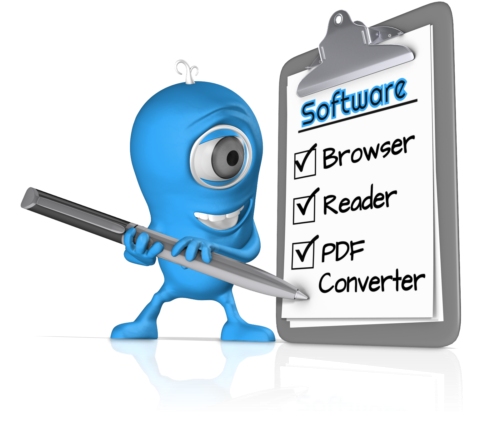 Format and Write
31
Get set!
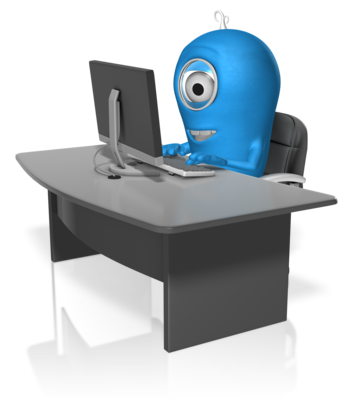 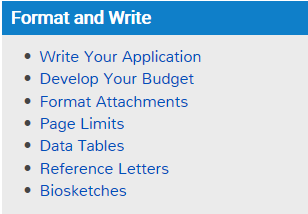 Grantsmanship
32
Tips for developing strong applications & budgets
How to Apply – Application Guide site
Institute sites
Your office of sponsored research and colleagues (especially those with review experience)
Listservs
Conferences
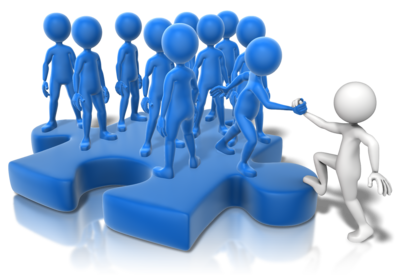 http://grants.nih.gov/grants/how-to-apply-application-guide/format-and-write/write-your-application.htm
http://grants.nih.gov/grants/how-to-apply-application-guide/format-and-write/develop-your-budget.htm
Format Attachments
33
Use simple PDF-formatted files 
Do not use Portfolio or similar feature to bundle multiple files into a single PDF
Disable security (e.g., password protection, encryption)  
Keep filenames to 50 characters or less 
Use meaningful filenames
Do not include headers or footers
Section headings as part of the text (e.g., Significance, Innovation, Approach) are encouraged
Follow guidelines for fonts and margins
Updated Jan. 2017 – NOT-OD-17-030
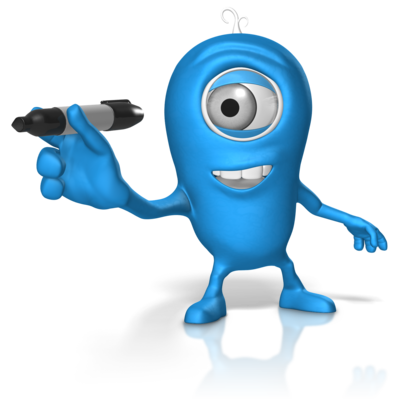 http://grants.nih.gov/grants/how-to-apply-application-guide/format-and-write/format-attachments.htm
Follow Specified Page Limits
34
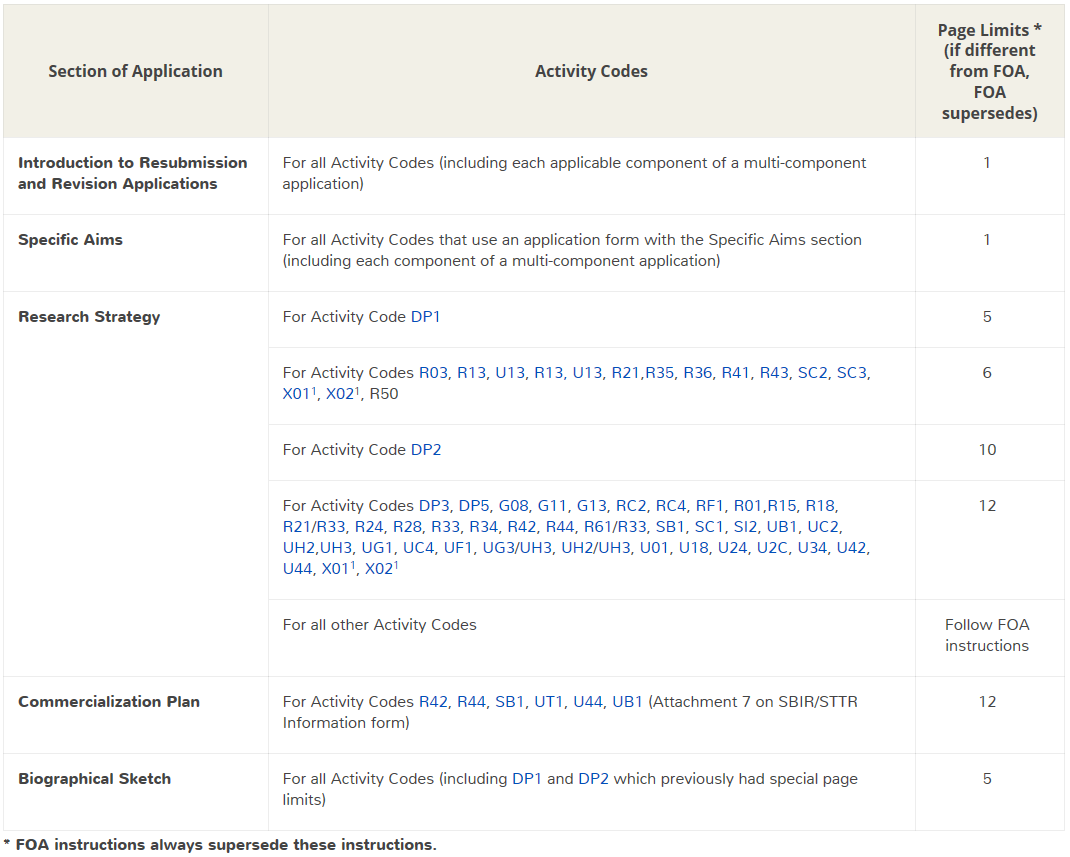 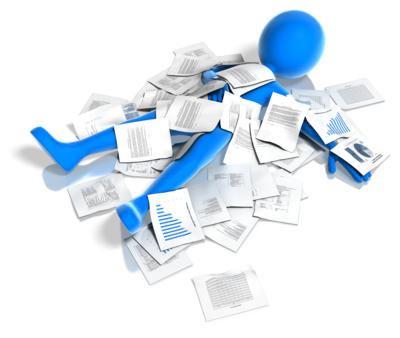 http://grants.nih.gov/grants/how-to-apply-application-guide/format-and-write/table-of-page-limits.htm
Use Format Pages
35
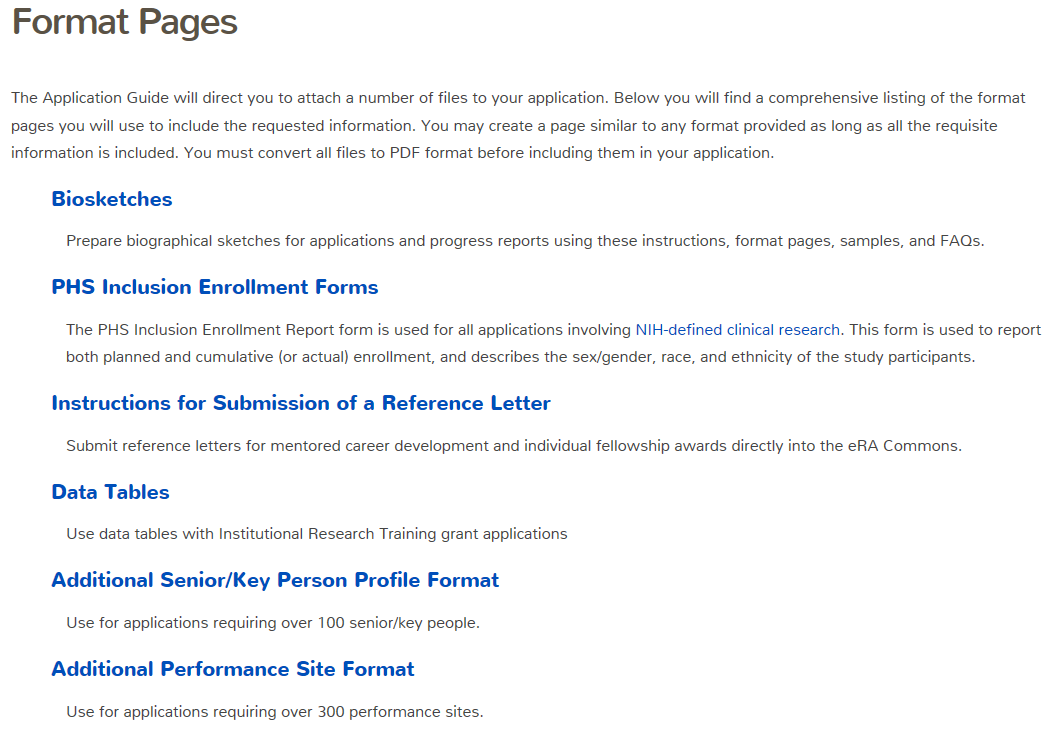 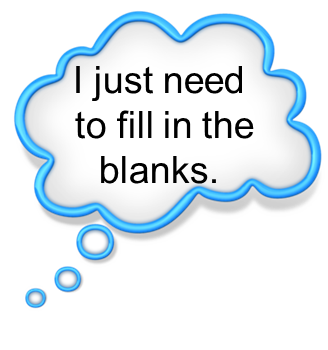 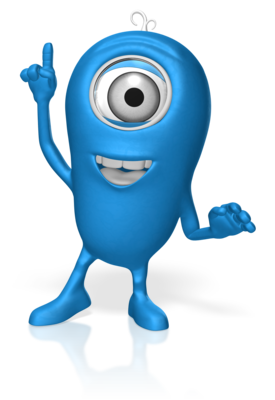 http://grants.nih.gov/grants/forms/format-pages.htm
Submission Process
36
Submit!
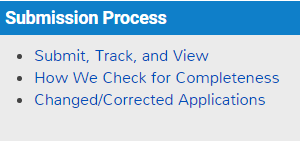 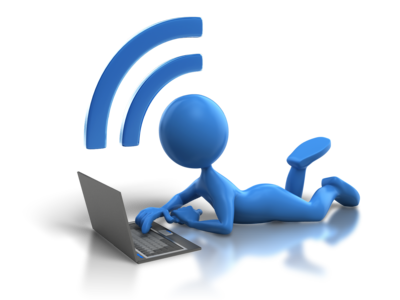 Ready to Submit?
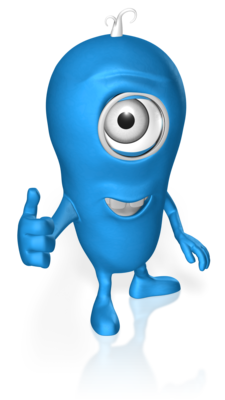 37
At this point you should have:
 Verified all required registrations
 Identified a funding opportunity announcement   and due date 
 Chosen a submission method
 Prepared your application forms per the  announcement and application guide instructions 
 Routed your application to the person authorized to    submit (i.e.  Grants.gov user with the Authorized  Organization Representative (AOR) role)
Submission Process - High Level
38
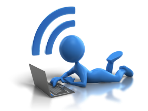 Submit  
AOR submits application to Grants.gov
Track 
Applicant tracks submission status in Grants.gov and eRA Commons
Applicant addresses all identified errors 
Warnings addressed at applicant’s discretion 
View 
Once an error-free application is received, eRA assembles an application image by combining submitted forms and attachments
Adds: headers, footers, table of contents, bookmarks
Applicant views assembled application image in eRA Commons 
After 2-business day application viewing window, the application moves forward to receipt and referral staff for further processing
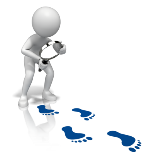 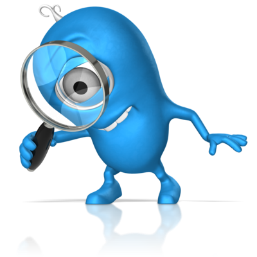 Submission Process – Submit
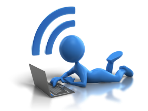 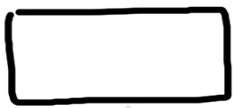 Applicant corrects application errors
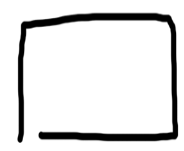 AOR submits application to Grants.gov
Validated
(No errors)
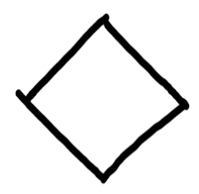 Rejected 
with Errors
AOR checks status in Grants.gov
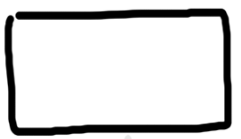 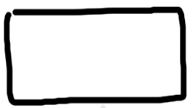 Application queued for agency retrieval
Grants.gov checks application and records status
39
Submission Process – Track
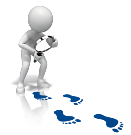 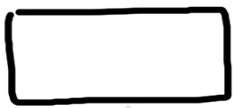 Applicant makes corrections before deadline
No errors,
Warnings OK
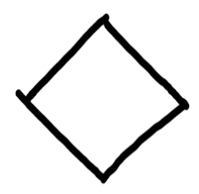 AOR submits changed/correct application to Grants.gov and begins process again
Errors found
Applicant checks status in eRA Commons
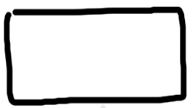 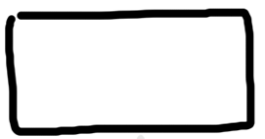 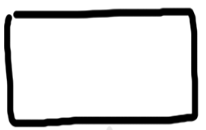 eRA system downloads application
Application image generated in eRA Commons
eRA checks application and puts status in eRA Commons
40
Submission Process – View
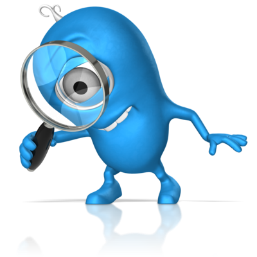 Looks
good
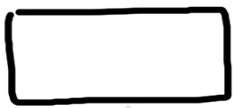 SO rejects app in eRA Commons (w/in viewing window) or withdraws app (after) & prepares changed/correct application
Change desired
Let application move forward without change
No
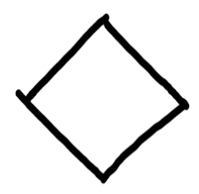 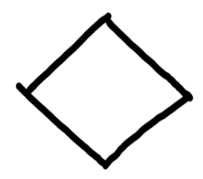 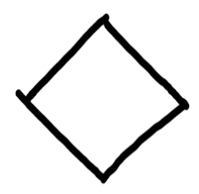 AOR submits to Grants.gov and begins process again
Apply for later due date
Before 
deadline?
Happy with image in eRA Commons?
Which option?
Yes
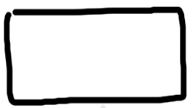 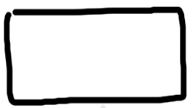 SO rejects application in eRA Commons
After 2 business days the application automatically moves forward to Receipt & Referral
Make change and be subject to late policy
41
42
Important reminders:
NIH recommends submitting early (days, not minutes!) to allow time for correcting any errors found during the application viewing window prior to the due date
NIH’s late policy does not allow corrections after the due date
All registrations and SAM renewal must be completed before the due date
On-time Submission
Error-free applications must be accepted by Grants.gov with a time stamp on or before 5:00 p.m. local time of the submitting organization on the due date.
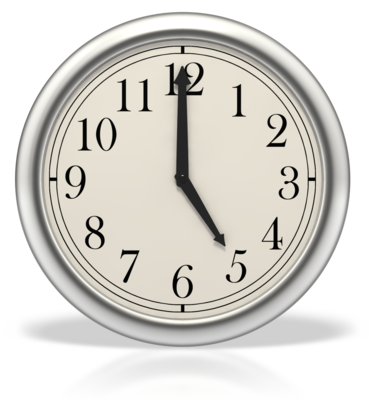 Application Checks (Validations)
43
We really care about the details
Multiple levels of application checks for completeness
Grants.gov
eRA systems
Agency staff
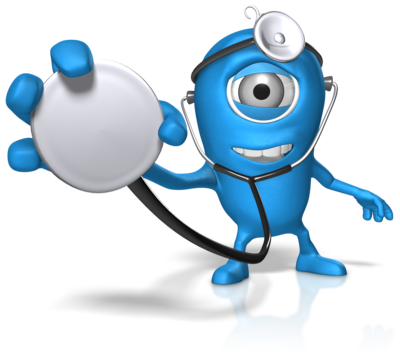 https://grants.nih.gov/grants/how-to-apply-application-guide/submission-process/check-your-application.htm
Validations Done by Grants.gov
44
Can you think of some examples?
Active System for Award Management (SAM) registration
Submitter has AOR role for DUNS on application
Submission made to active opportunity and application package
Virus check
Filenames include only appropriate characters
A-Z, a-z, 0-9, underscore, hyphen, space, period, parenthesis, curly braces, square brackets, ampersand, tilde, exclamation point, comma, semi colon, apostrophe, at sign, number sign, dollar sign, percent sign, plus sign, and equal sign
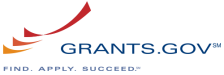 Validations Done by eRA Systems
45
Can you think of some examples?
Fields required by agency, but not required federal-wide
R&R Sr/Key form
Credential for PD/PIs (and a few others)
Organization name for all sr/key
Biosketch attachment for all sr/key (Grants.gov only enforces for PD/PI)
Project/Performance Site Location form
DUNS for primary site
Attachments in PDF format 
Adherence to page limits in our Table of Page Limits (unless otherwise specified in the announcement) 
Included appropriate attachments (eRA checks many but not all)
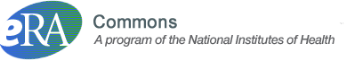 Avoiding Common Errors
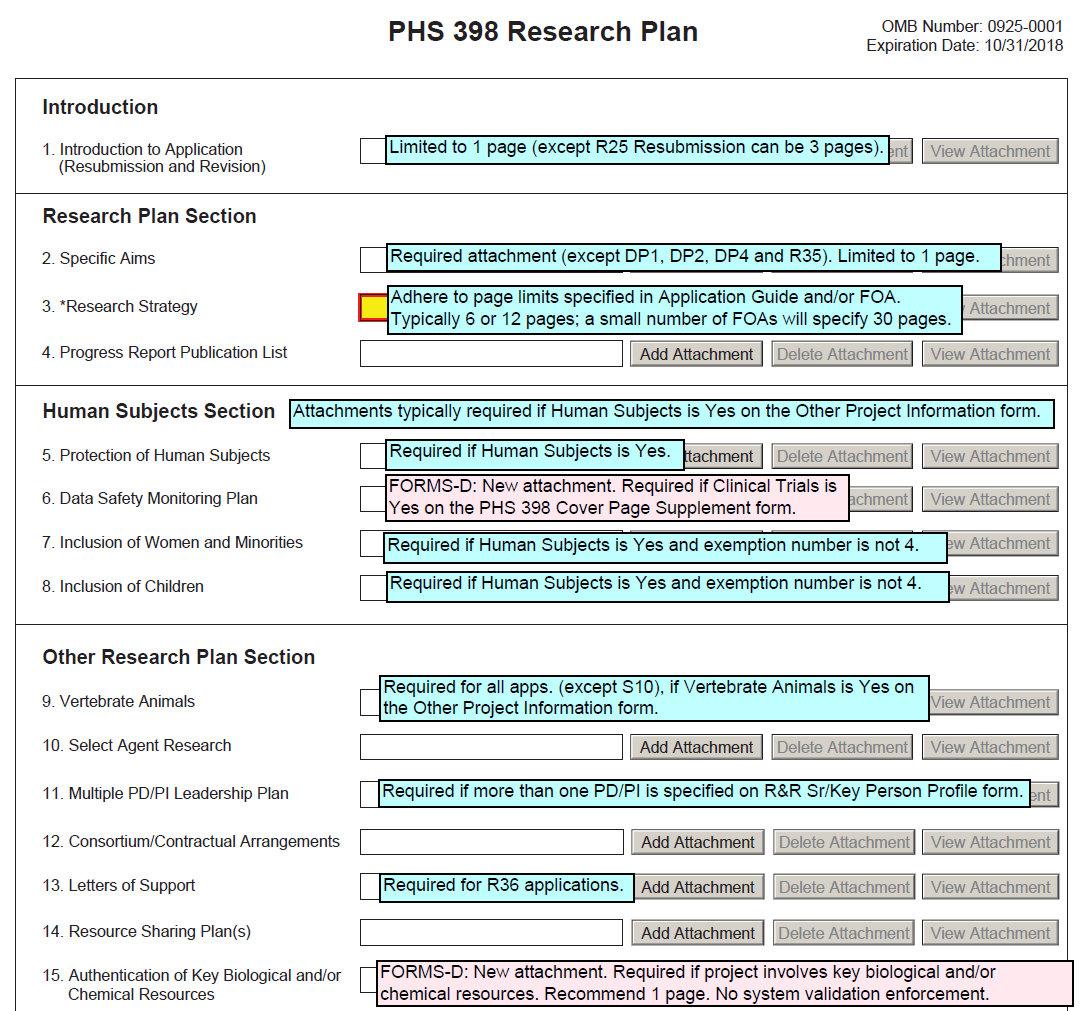 Annotated form sets are a great resource to help avoid errors enforced by eRA validation checks.
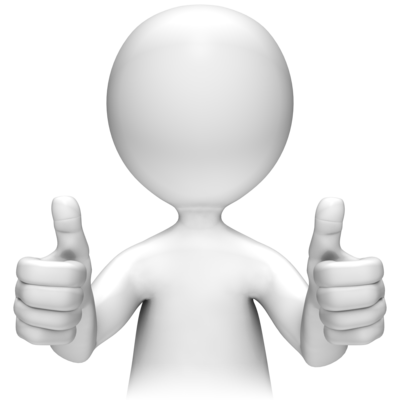 Annotated form sets:
http://grants.nih.gov/grants/how-to-apply-application-guide/resources/annotated-form-sets.htm
46
Checks Done by Agency Staff
47
Can you think of some examples?
Fit with NIH's and participating institute’s mission
Eligibility
“Overstuffing” – application doesn’t include inappropriate information in attachments to get around page limits
On-time submission
Simultaneous review of essentially same application
Adherence to funding opportunity announcement specific instructions 
Correct number of reference letters received by the due date (if applicable) 
Adherence to font and margin guidelines 
Agreement from institute to accept application requesting over $500K in direct costs in any budget period
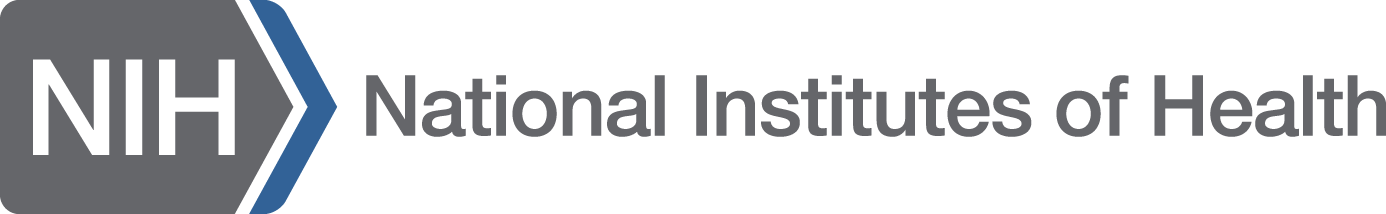 Dealing with System Issues
48
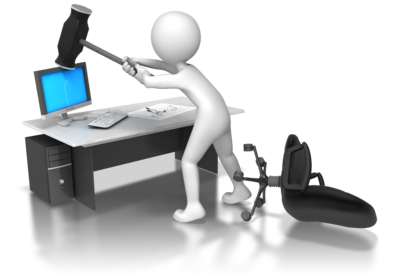 You must follow NIH’s standard ‘system issue’ procedure if you run into problems beyond your control that threaten your on-time submission: http://grants.nih.gov/grants/ElectronicReceipt/support.htm#guidelines
Finding Help
49
Help Desks
On-line resources &Web sites
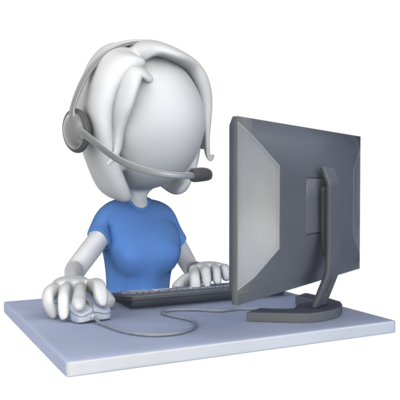 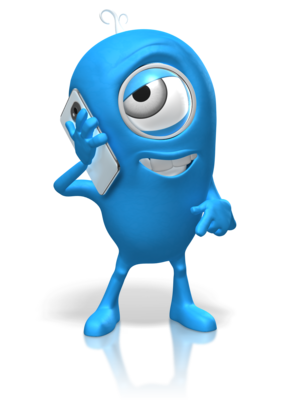 Help Desks
50
eRA Commons Help Desk
Grants.gov Contact Center
Web: http://grants.nih.gov/support/ 
Toll-free: 1-866-504-9552
Phone: 301-402-7469
Hours : Mon-Fri, 7a.m. to 8 p.m. ET
Resources: https://era.nih.gov/modules_user-guides_documentation.cfm
Toll-free: 1-800-518-4726
Phone: 606-545-5035
Hours : 24x7  (Except Federal Holidays)
Email : support@grants.gov
Resources: http://www.grants.gov/help/help.jsp
Online Resources & Websites
51
How to Apply – Application Guidehttp://grants.nih.gov/grants/how-to-apply-application-guide.htm 
Annotated form sethttp://grants.nih.gov/grants/how-to-apply-application-guide/resources/annotated-form-sets.htm 
ASSISTpublic.era.nih.gov/assist 
ASSIST Online helpera.nih.gov/erahelp/ASSIST/ 
eRA ASSIST Training page: http://era.nih.gov/era_training/assist.cfm
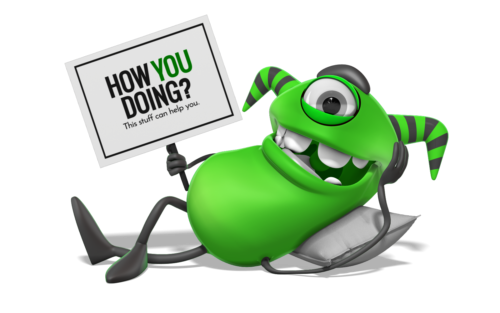 Live ASSIST Demo
52
Initiate application
Manage Access
Form navigation & data entry
Pre-submission validation
Pre-submission preview
Tracking Submission Status
And More!
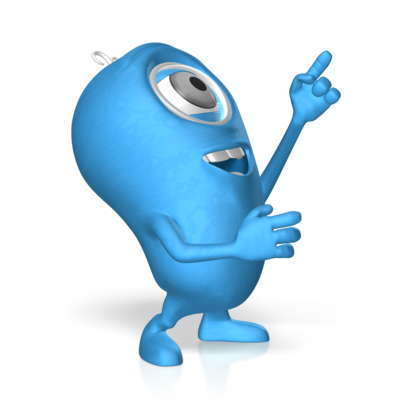 Remaining slides are for notes only. Content will be covered during demo.
Initiate Application
53
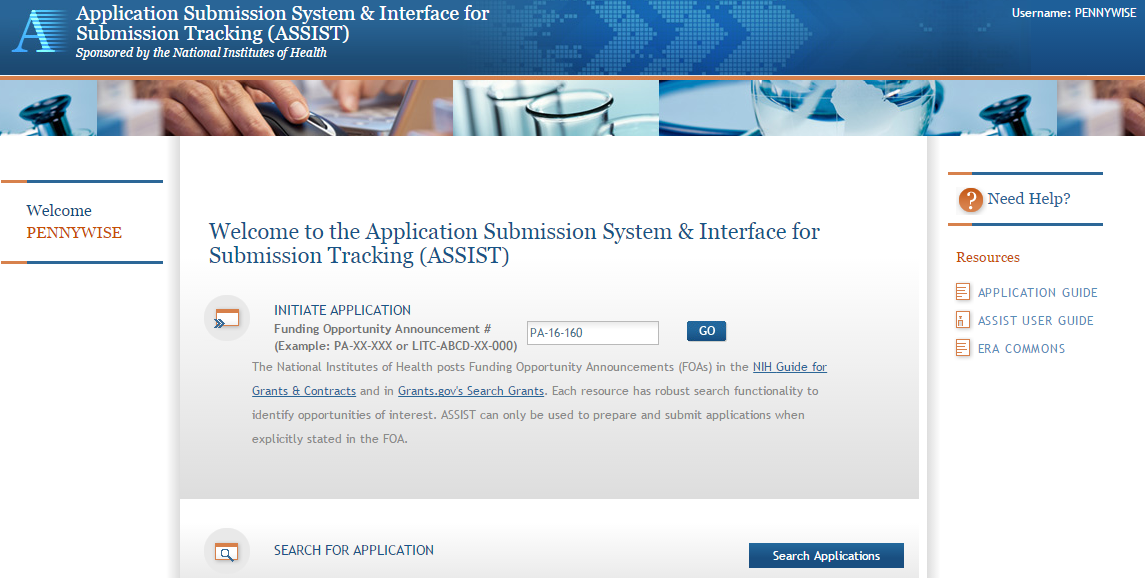 Initiate Screen
54
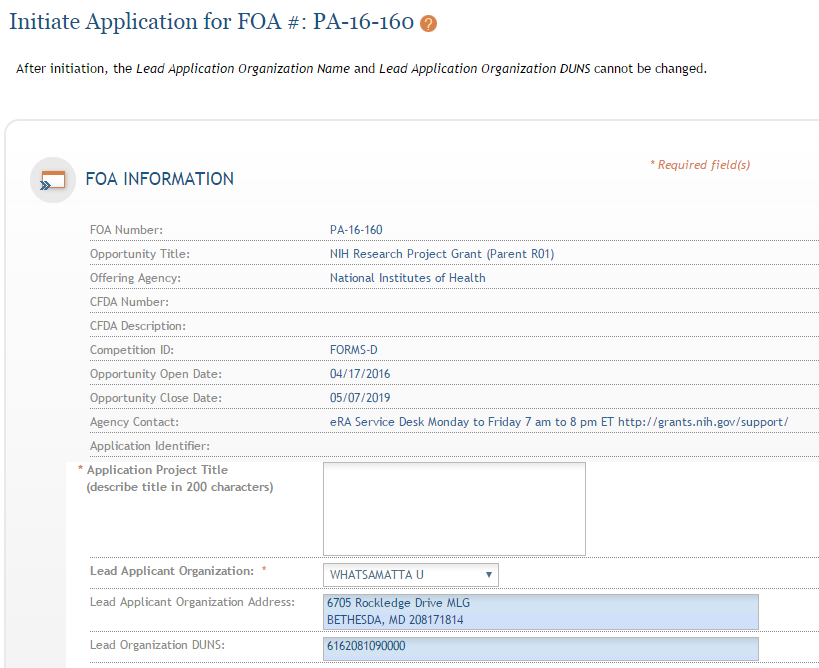 FOA information pulled from Grants.gov
Enter Project Title
Drop-down list of organizations affiliated with your eRA Commons account
Initiate: Pre-population
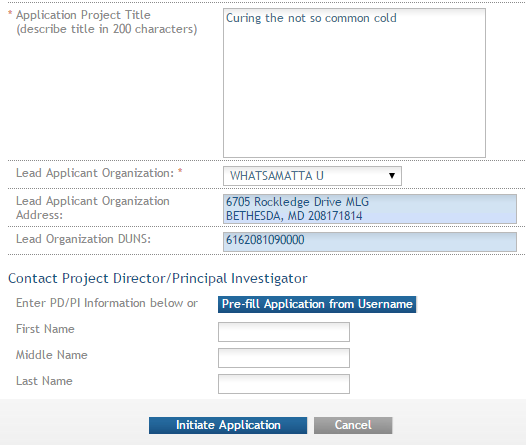 Data pre-populated from organization selection
Can manually enter PD/PI information or provide eRA Commons username to auto-populate
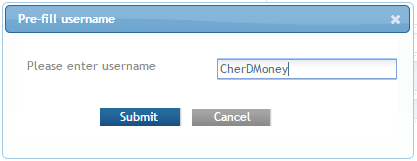 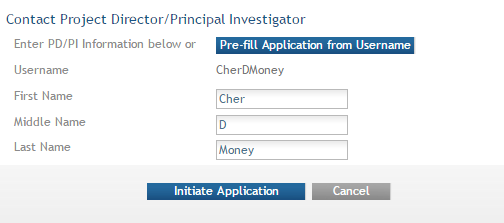 55
Automatic Application Access
56
ASSIST automatically provides application access to some individuals based on their Commons roles or role on the application
Examples:
Users with Commons accounts that have the Signing Official (SO) or Administrative Official (AO) role have edit access to all applications for their organization
All PD/PIs (once eRA Commons credentials are provided) have edit access for the entire application
User who initiates the application has edit access for the entire application
Users with ASSIST_ACCESS_MAINTAINER_ROLE can manage access for all applications at their organization
Role must be given in eRA Commons by Signing Official
Manage Access
57
Provides ability to give anyone with a valid eRA Commons account access to an application 
Automatically available to users with 
Signing Official (SO) role on eRA Commons account
ASSIST_ACCESS_MAINTAINER_ROLE role on eRA Commons account
Available on application-by-application basis to
ASSIST user who has been given the Access Maintainer role by an SO via the Manage Access action
Controlling Application Access
58
Application access can be controlled across these variables:
View vs. Edit
Budget vs. Non-budget data
Entire application vs. specific components (multi-project)
Providing Application Access to a User
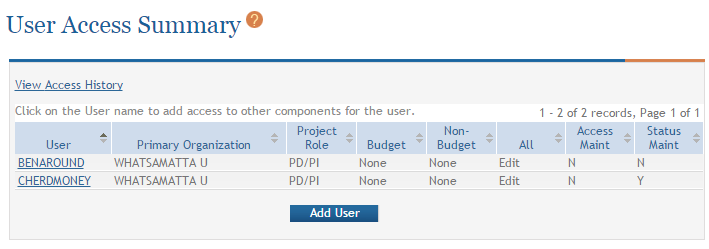 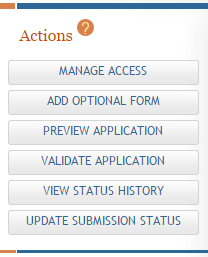 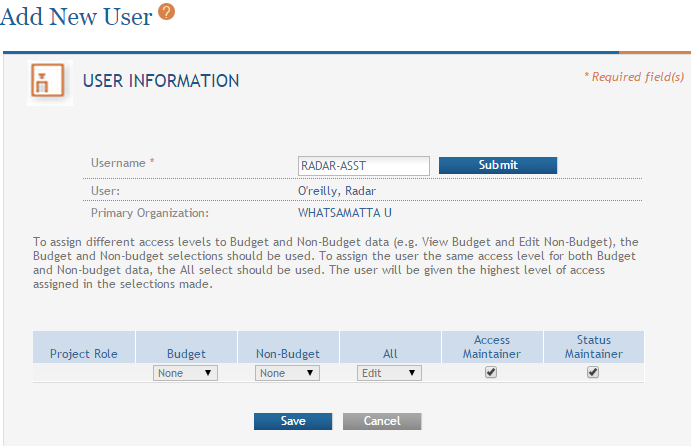 59
Data Entry
60
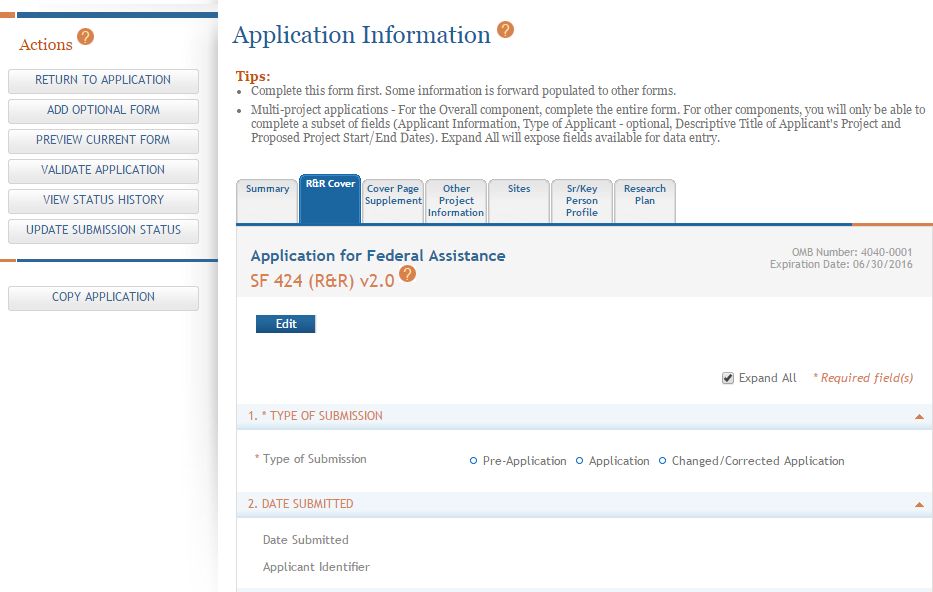 Click each tab to access form data entry screens
Clicking Edit blocks other users from editing form
Adding Optional Forms
61
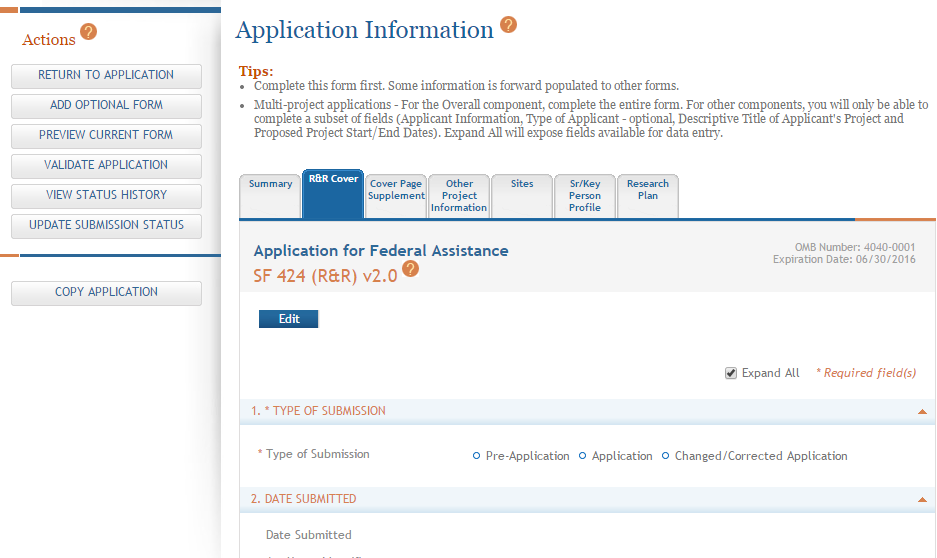 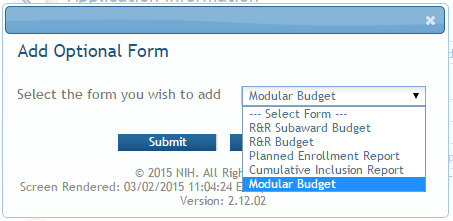 Select form and click Submit
The form tab is added to navigation
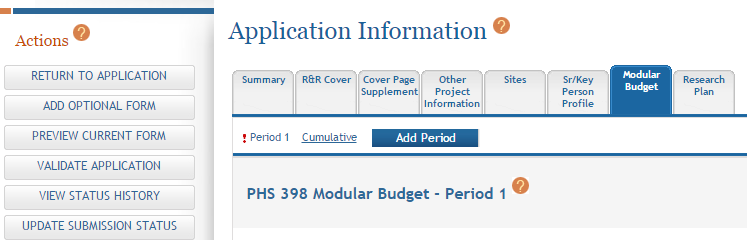 Validate Application
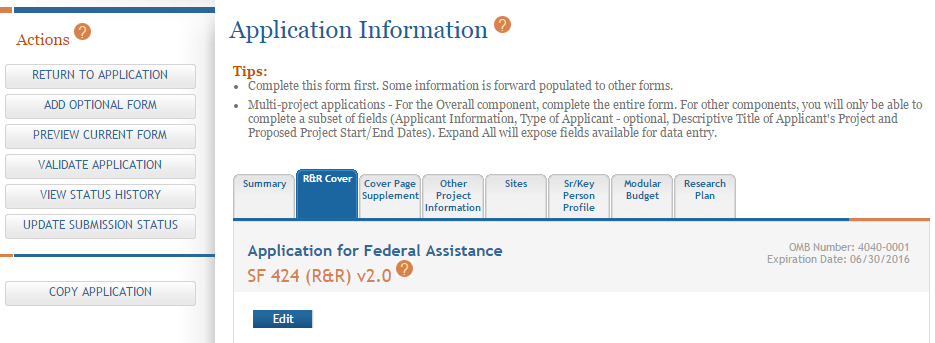 62
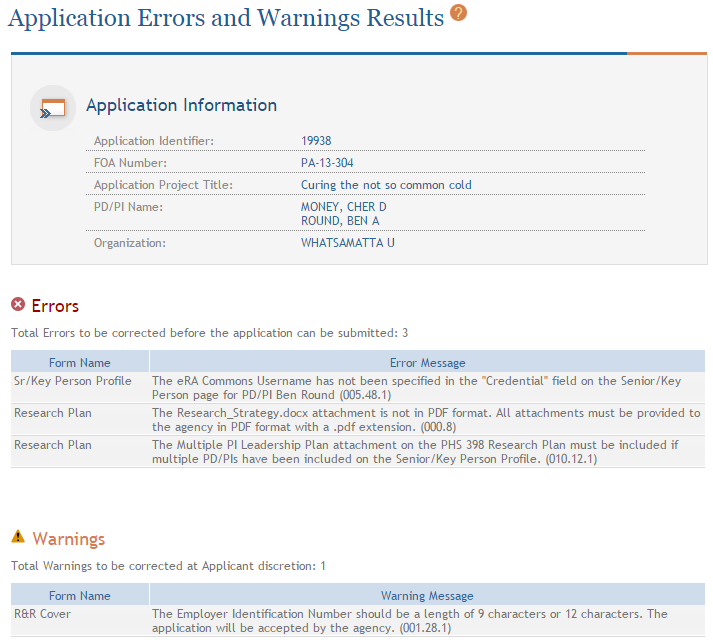 Errors and Warnings are displayed
Generating Application Preview
63
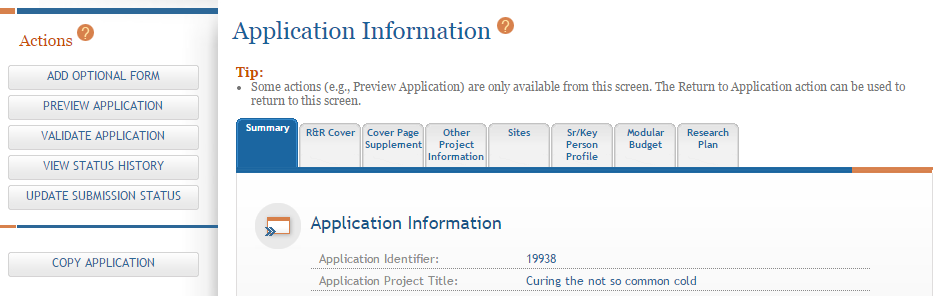 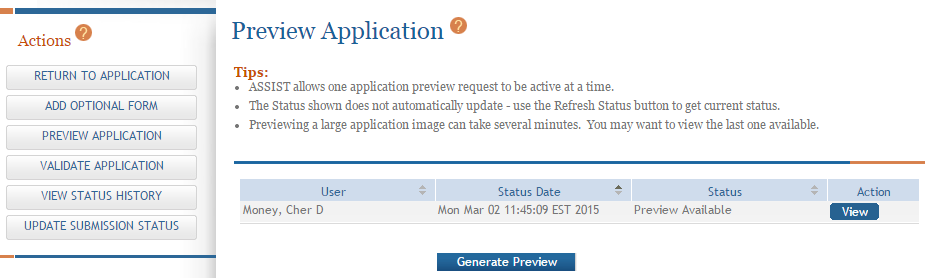 View last preview
Generate new preview
View Submission Status Details
64
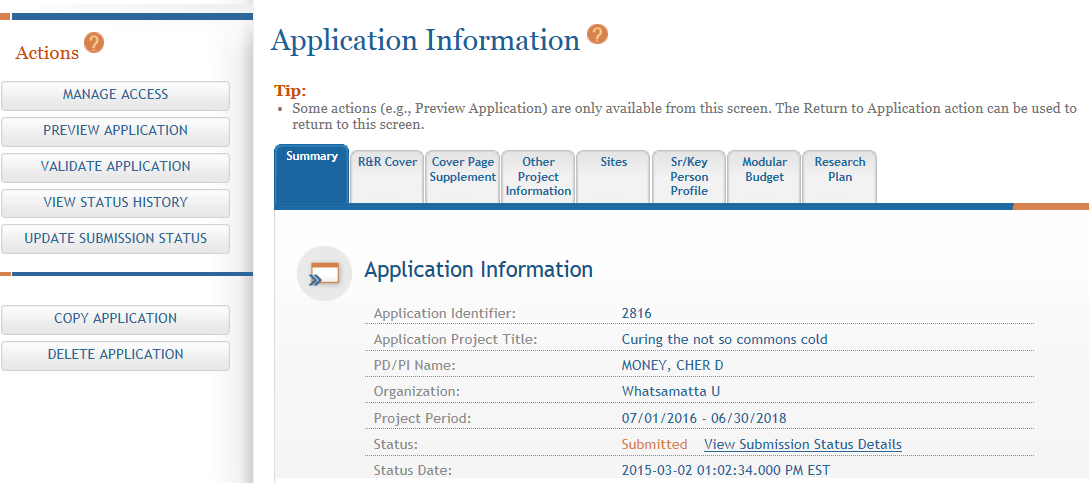 Click View Submission Status Details
64
Tracking Submission Status
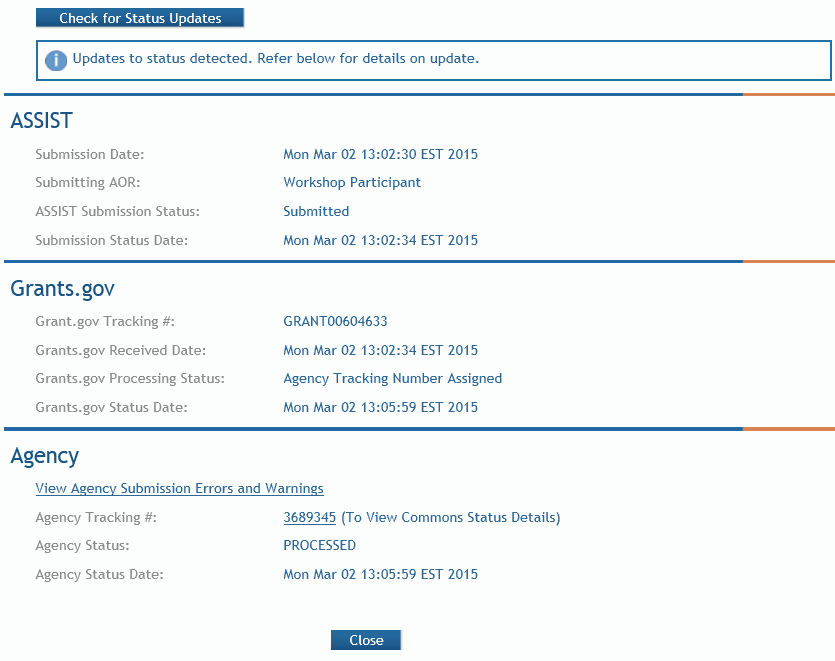 Happy path…

ASSIST = Submitted
Grants.gov = Agency Tracking Number Assigned 
Agency = Processed
Agency Tracking # link brings you to the detailed status screen in eRA Commons
65
Viewing Your Application in eRA Commons
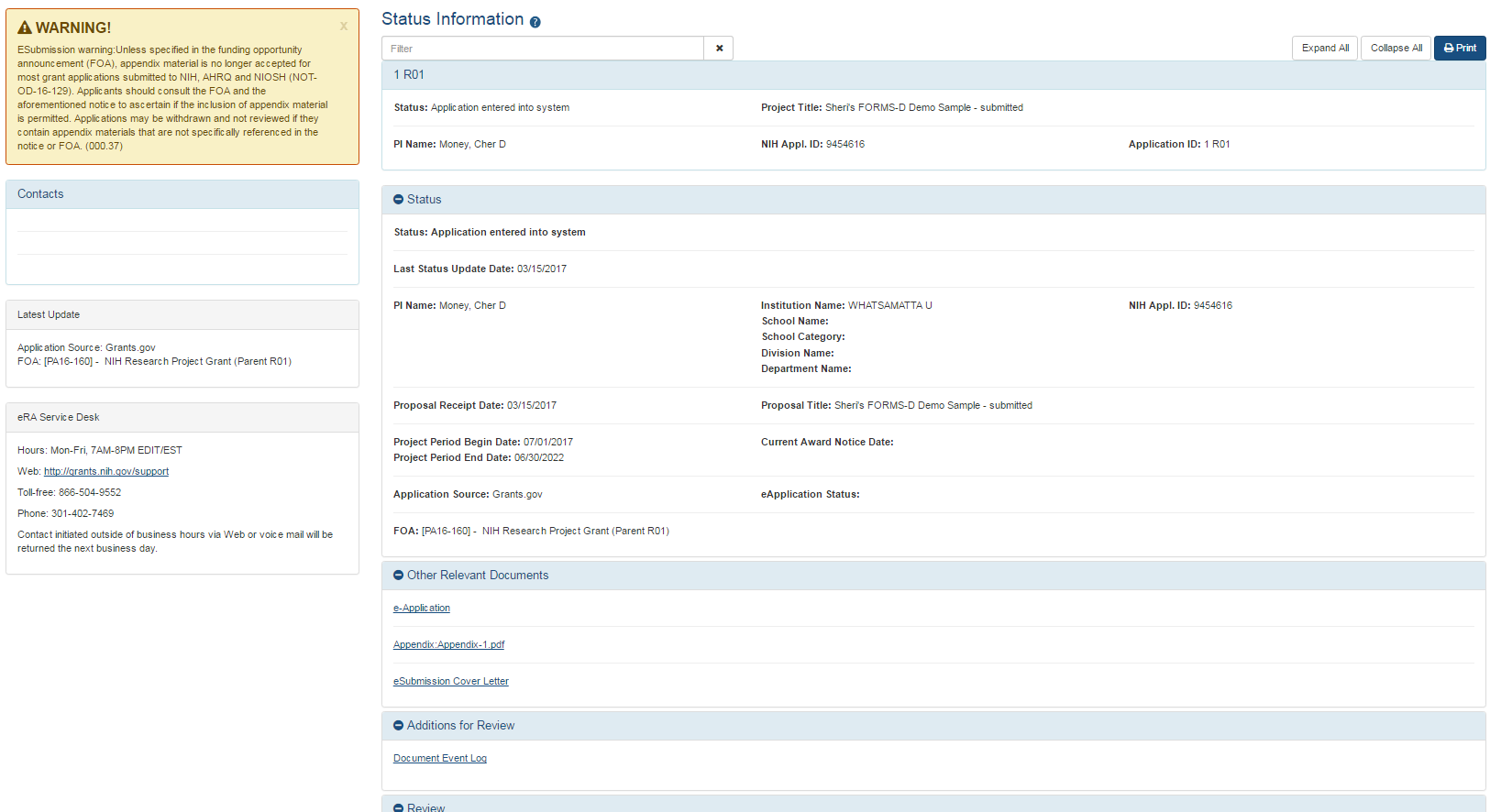 eApplication is the assembled application image reviewers and staff will see - check it carefully.

You will also want to check the 
Cover Letter,
PHS Assignment Request Form, and 
Component Appendices
which are stored separate from the image.
66
Questions?
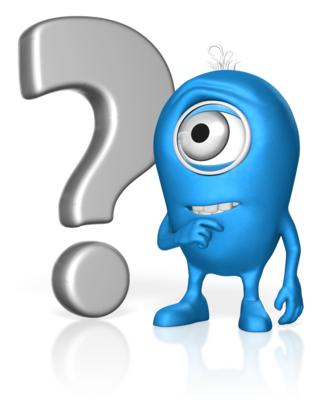 67